Так ли уж плохо, что мы не умеем распознавать черных лебедей?
Ф.Т. Алескеров, Л.Г. Егорова
НИУ ВШЭ

VI Московская международная конференция 
по исследованию операций (ORM2010) 
Москва, 20-25 октября 2010
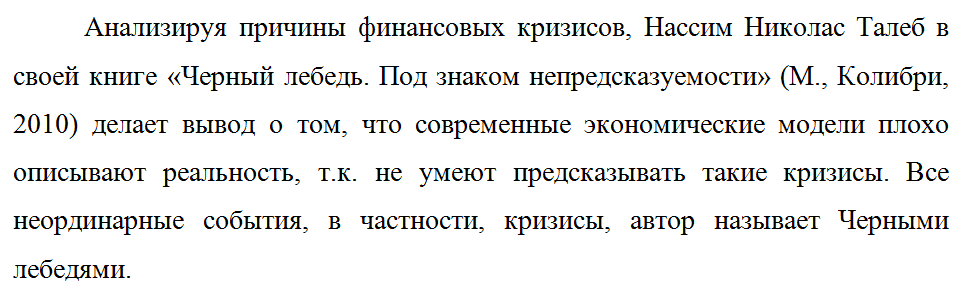 2
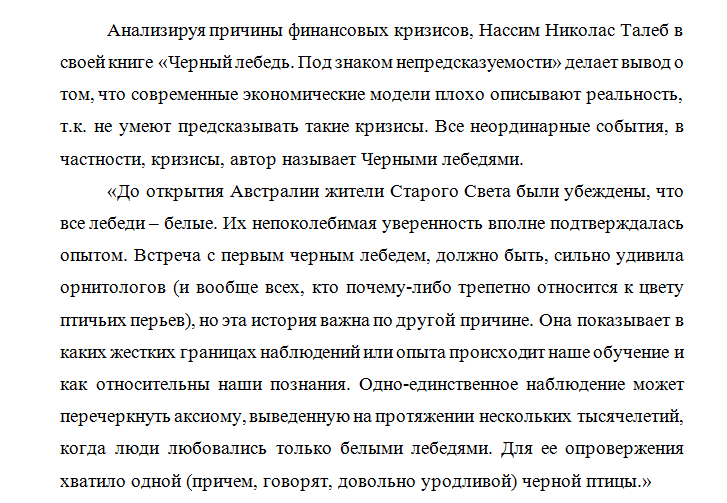 3
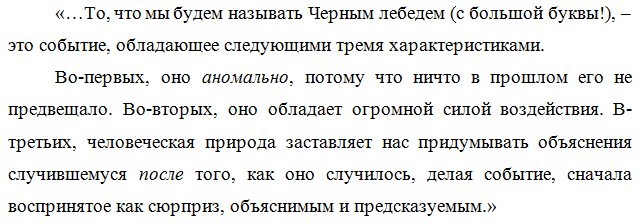 4
5
6
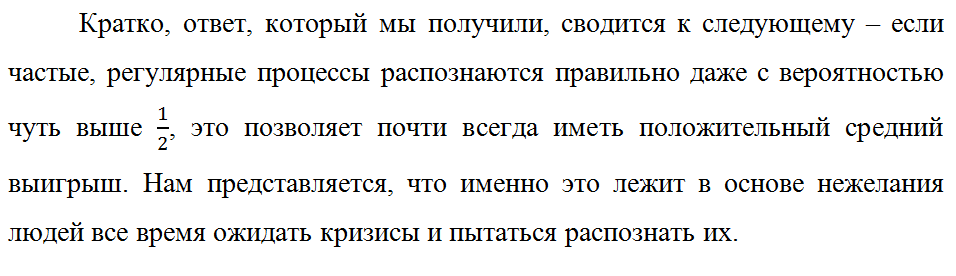 7
Постановка задачи
8
Постановка задачи
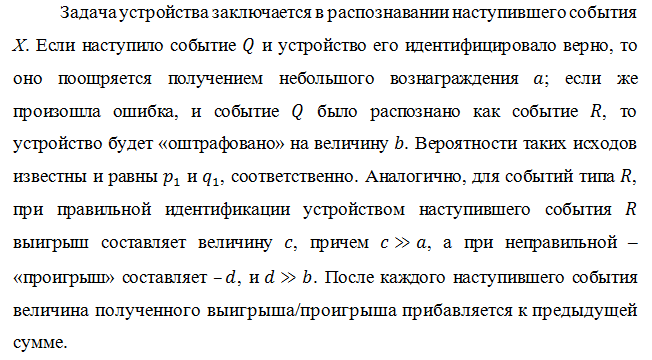 9
Постановка задачи
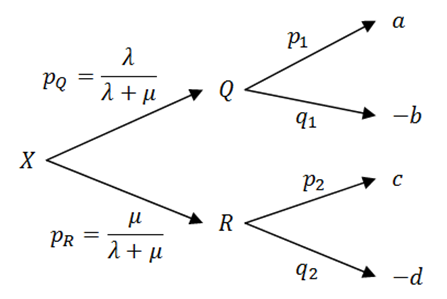 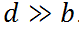 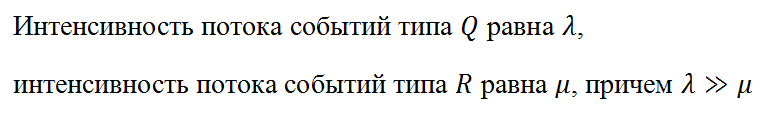 10
Постановка задачи
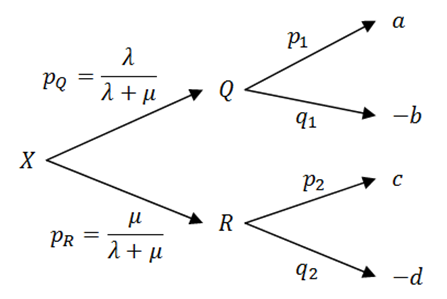 11
Постановка задачи
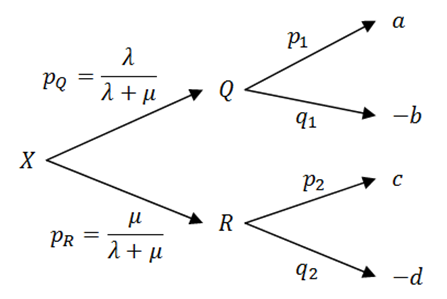 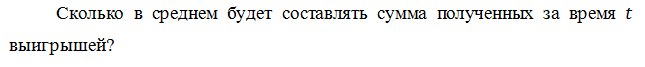 12
Постановка задачи
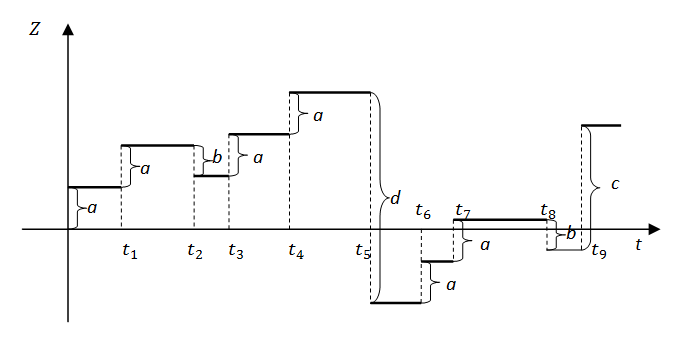 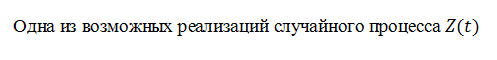 13
Решение
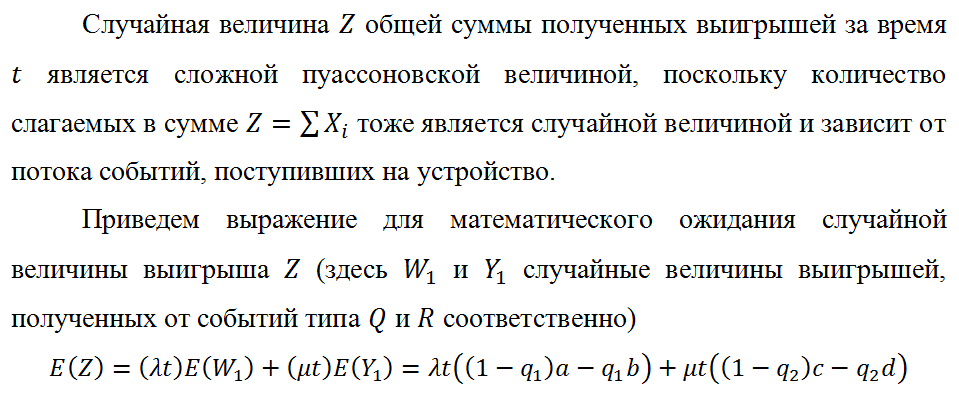 14
Исследование решения
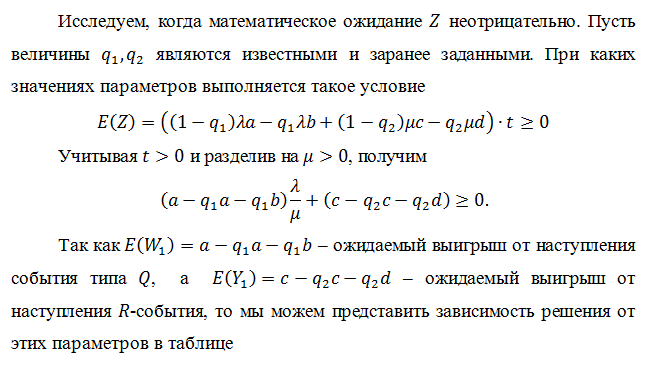 15
Исследование решения
Таблица 1
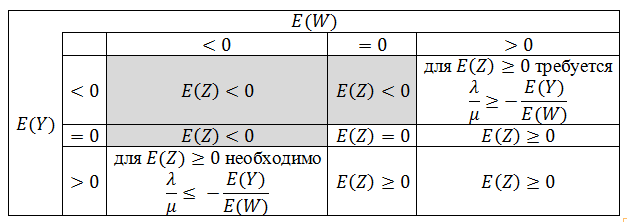 16
Исследование решения
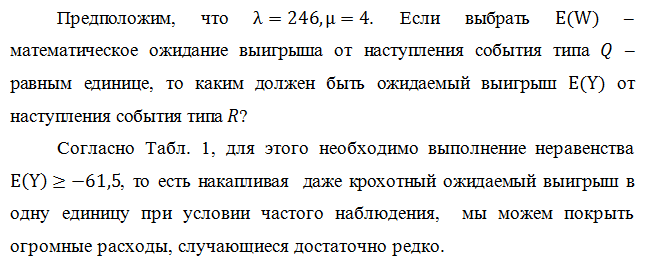 17
Исследование решения
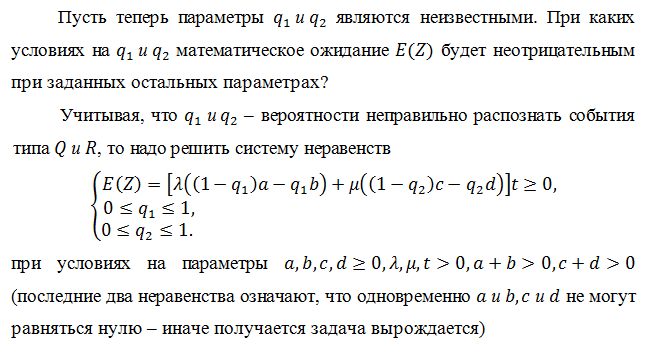 18
Исследование решения
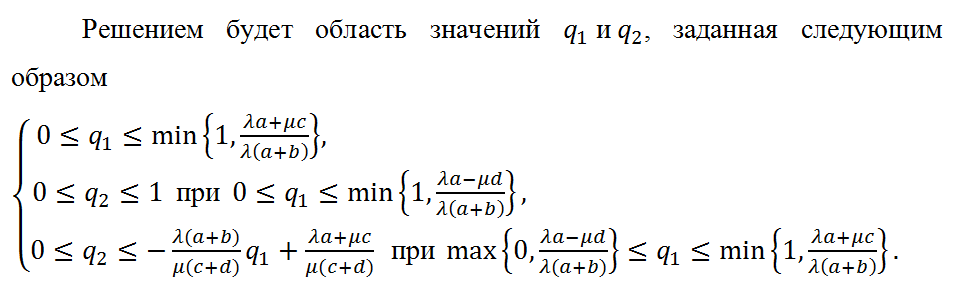 19
Применение к реальным данным
20
Применение к реальным данным
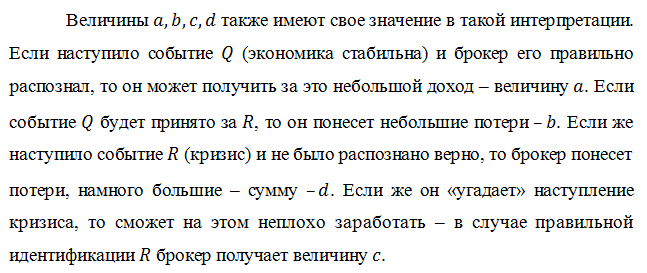 21
Применение к реальным данным
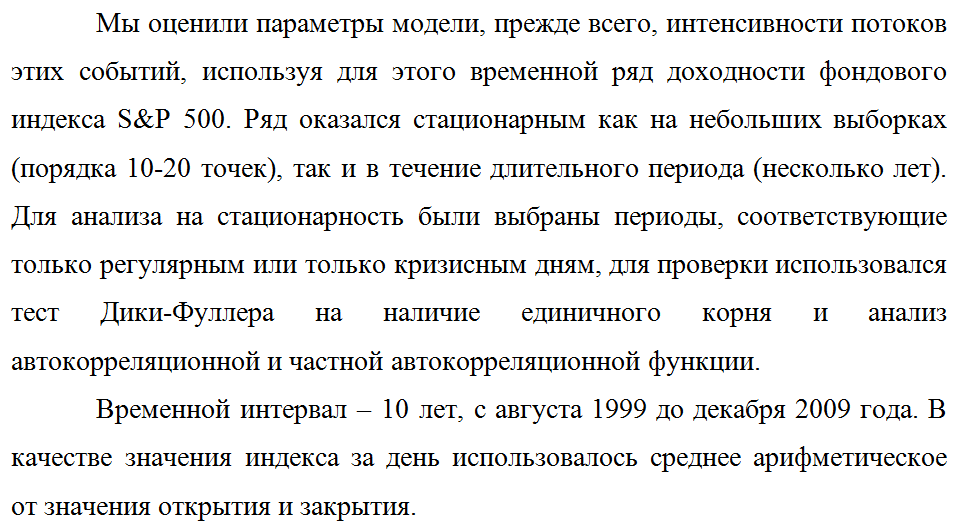 22
Применение к реальным данным
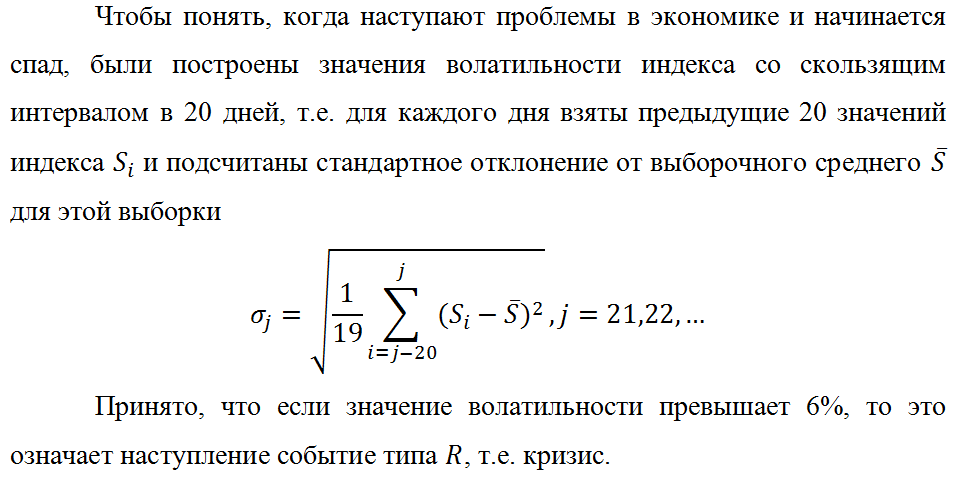 23
Оценка параметров для S&P 500
24
Оценка параметров для S&P 500
25
Оценка параметров для S&P 500
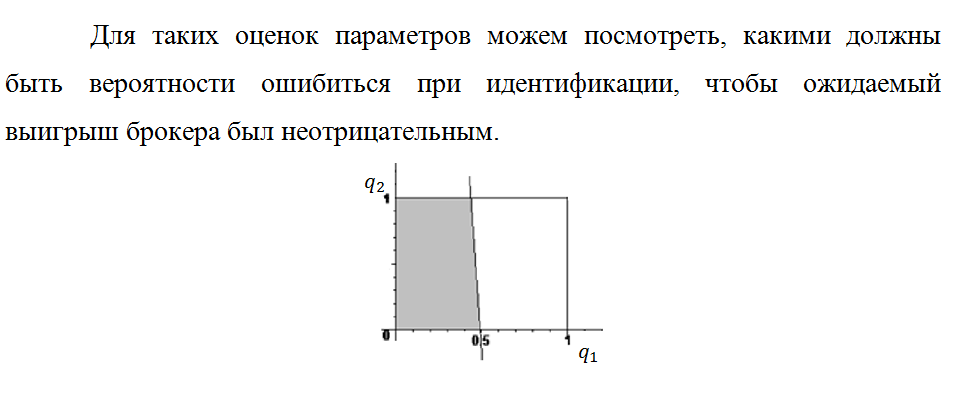 26
Сравнение полученных оценок
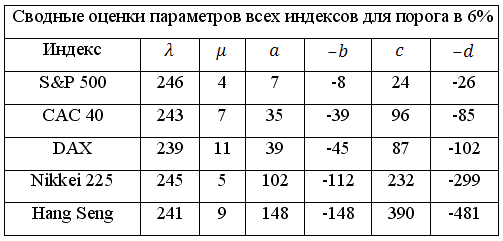 27
Сравнение полученных оценок
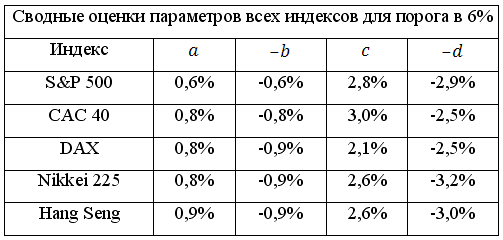 28
Оценка параметров для S&P 500
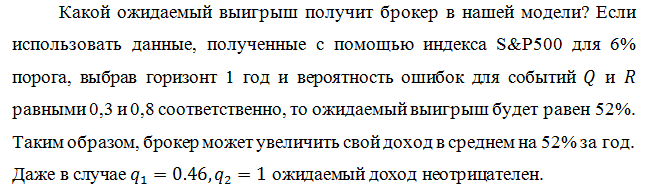 29
Расчеты с использованием доходности
30
Расчеты с использованием доходности
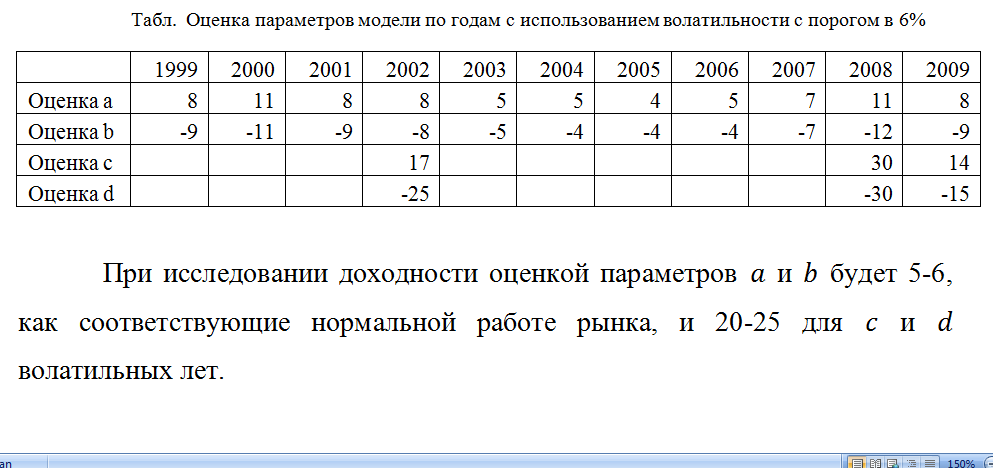 31
Модель с поощрением
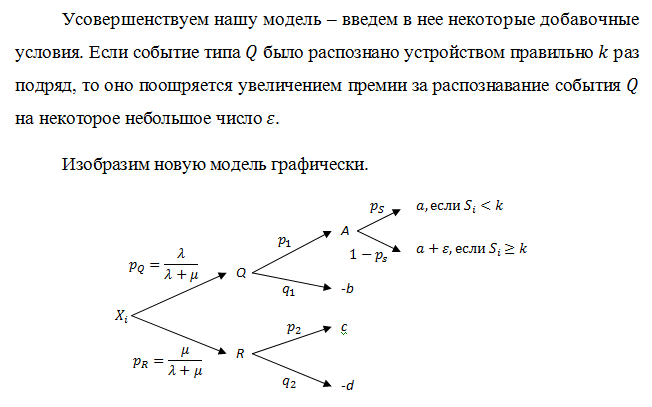 32
Модель с поощрением
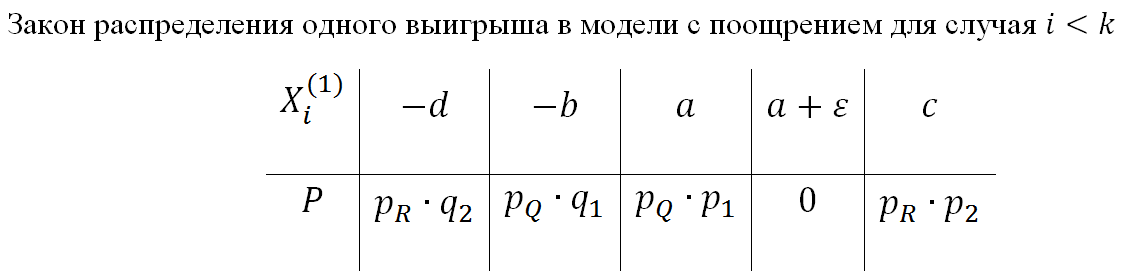 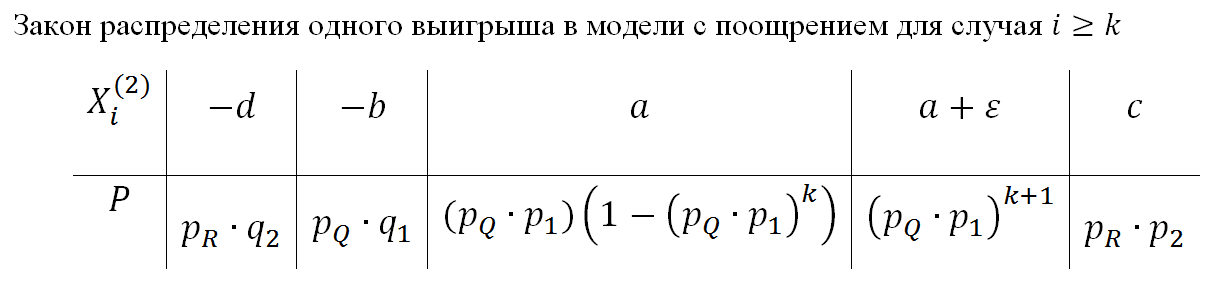 33
Модель с поощрением
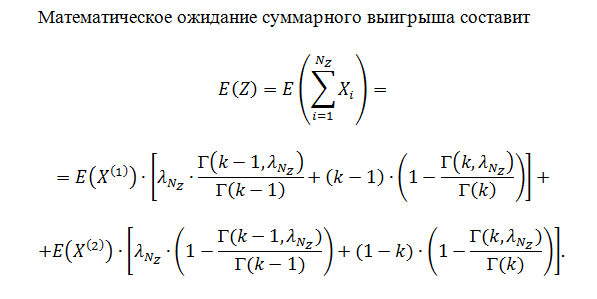 34
Модель с обучением
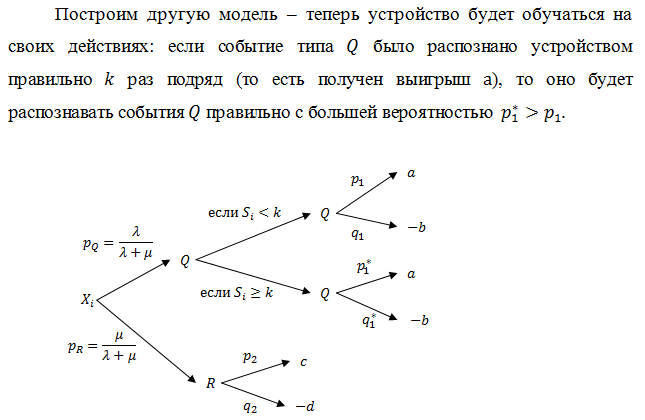 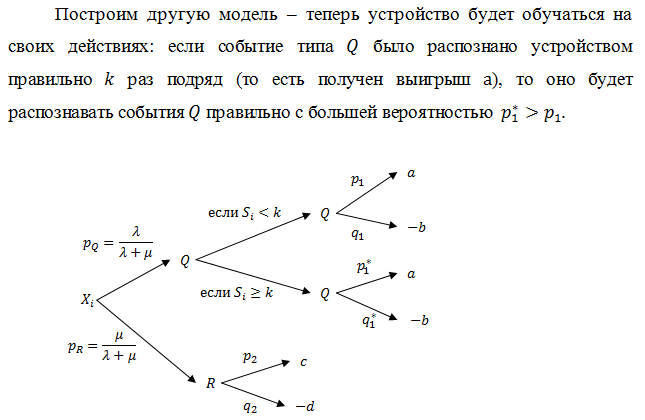 35
Модель с обучением
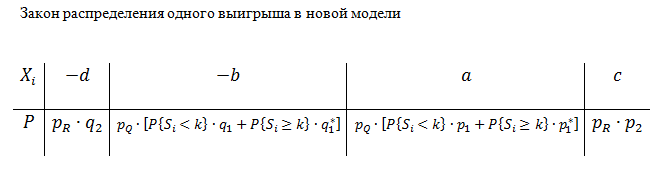 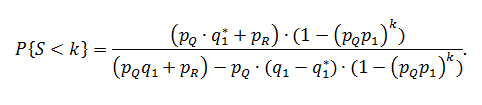 36
Численный анализ параметров
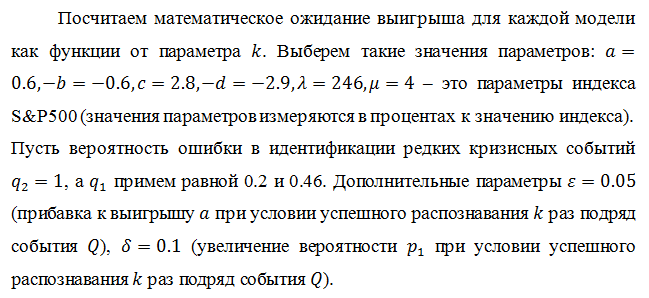 37
Численный анализ параметров
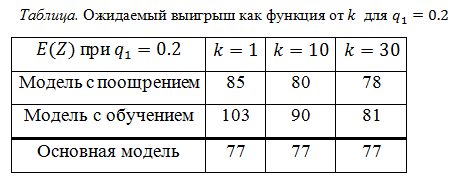 38
Численный анализ параметров
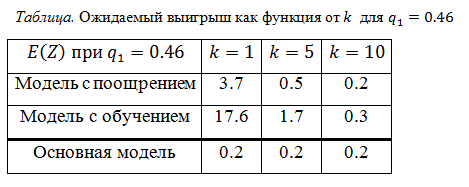 39
Численный анализ параметров
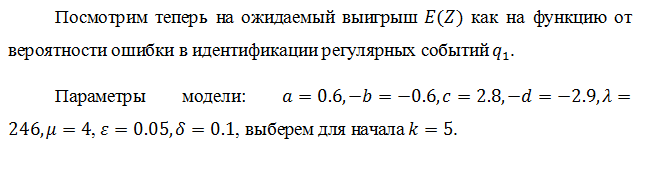 40
Численный анализ параметров
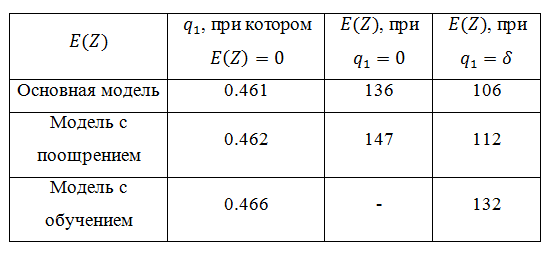 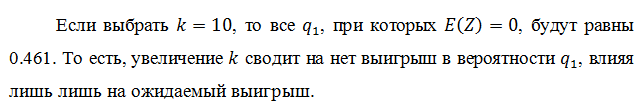 41
Численный анализ параметров
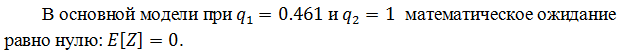 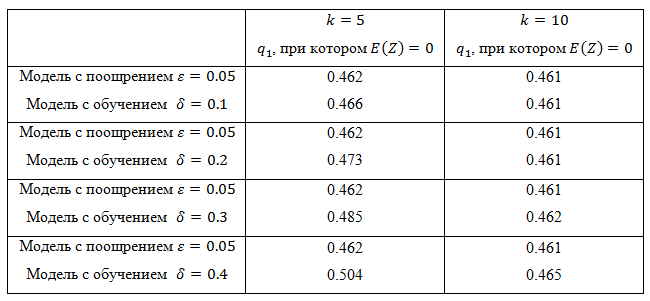 42
Численный анализ параметров
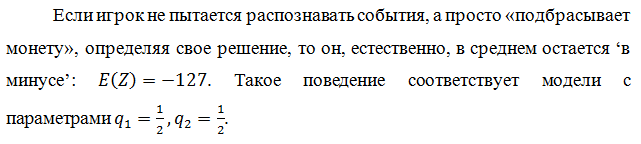 43
Заключение
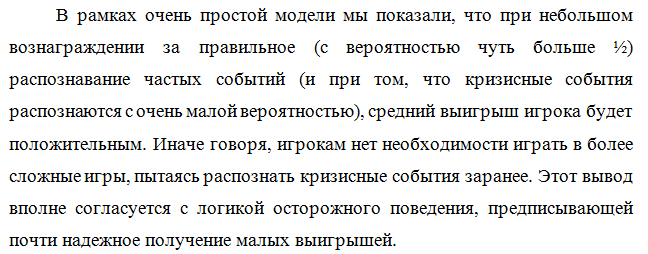 44
Заключение
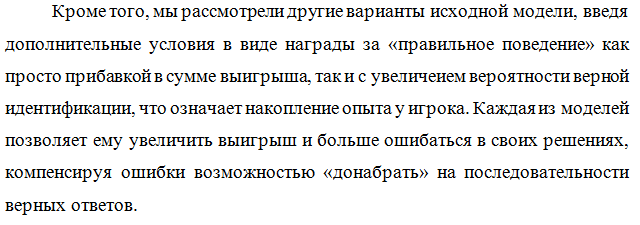 45
Спасибо за внимание!
46